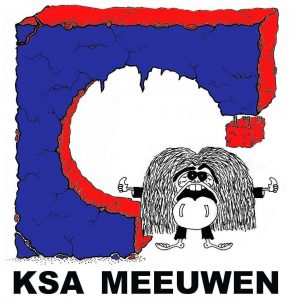 INFOAVOND 1/10
Inschrijving
 Kalender
 Kampen
 Tegemoetkomingen ziekenfondsen
  Leiding
 Waar staat al de informatie?
 Wie te contacteren bij vragen?
Overzicht presentatie
Inschrijving
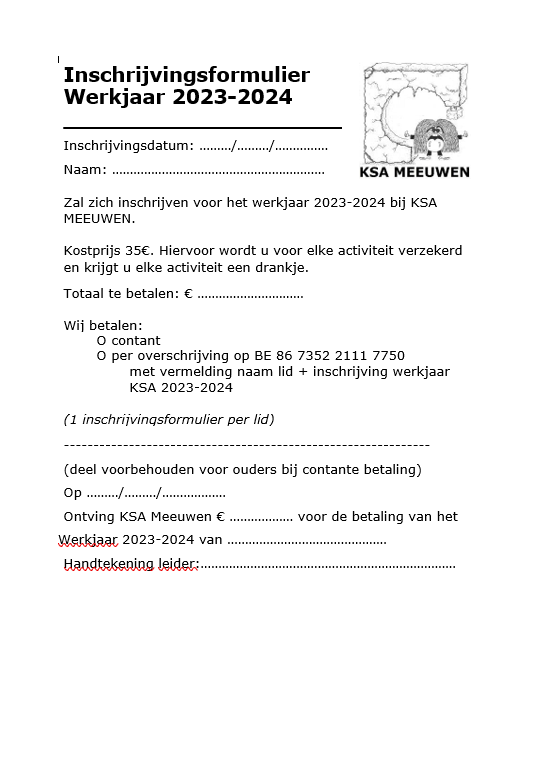 35 euro per werkjaar
Contant of via overschrijving 
		(BE 86 7352 2111 7750)
Bezorg het briefje terug aan ons
Bezorg ons jullie gegevens, 
	zodat wij jullie zeker kunnen bereiken 
      (Dit gaat via google forms)
Inschrijving
€35
Elke activiteit een drankje
Aankoop spelmateriaal
Activiteiten
…
Lichamelijke ongevallen
Eventuele brilschade (tot € 320)
Op de activiteit
Onderweg naar een activiteit
Verzekering werkjaar
€22,5
€12,5
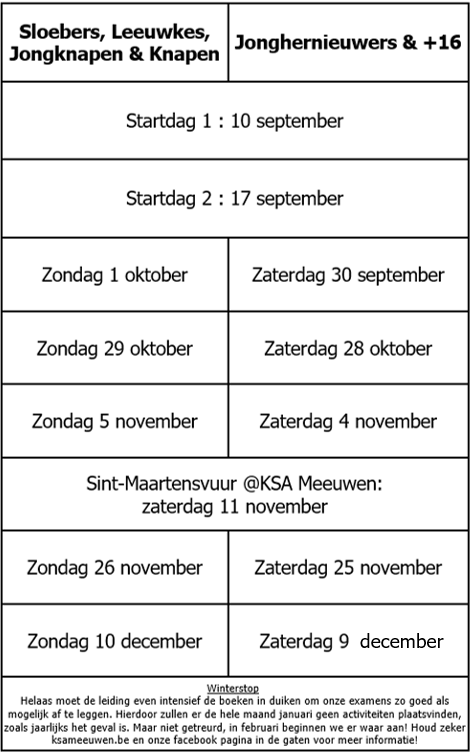 Kalender
Speciale evenementjes
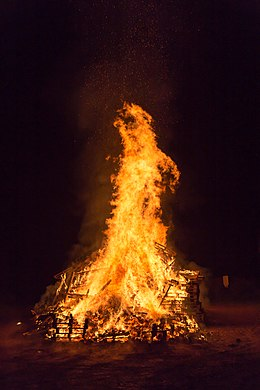 Sint-Maarten
10 november (iedereen welkom)
Speciale evenementen
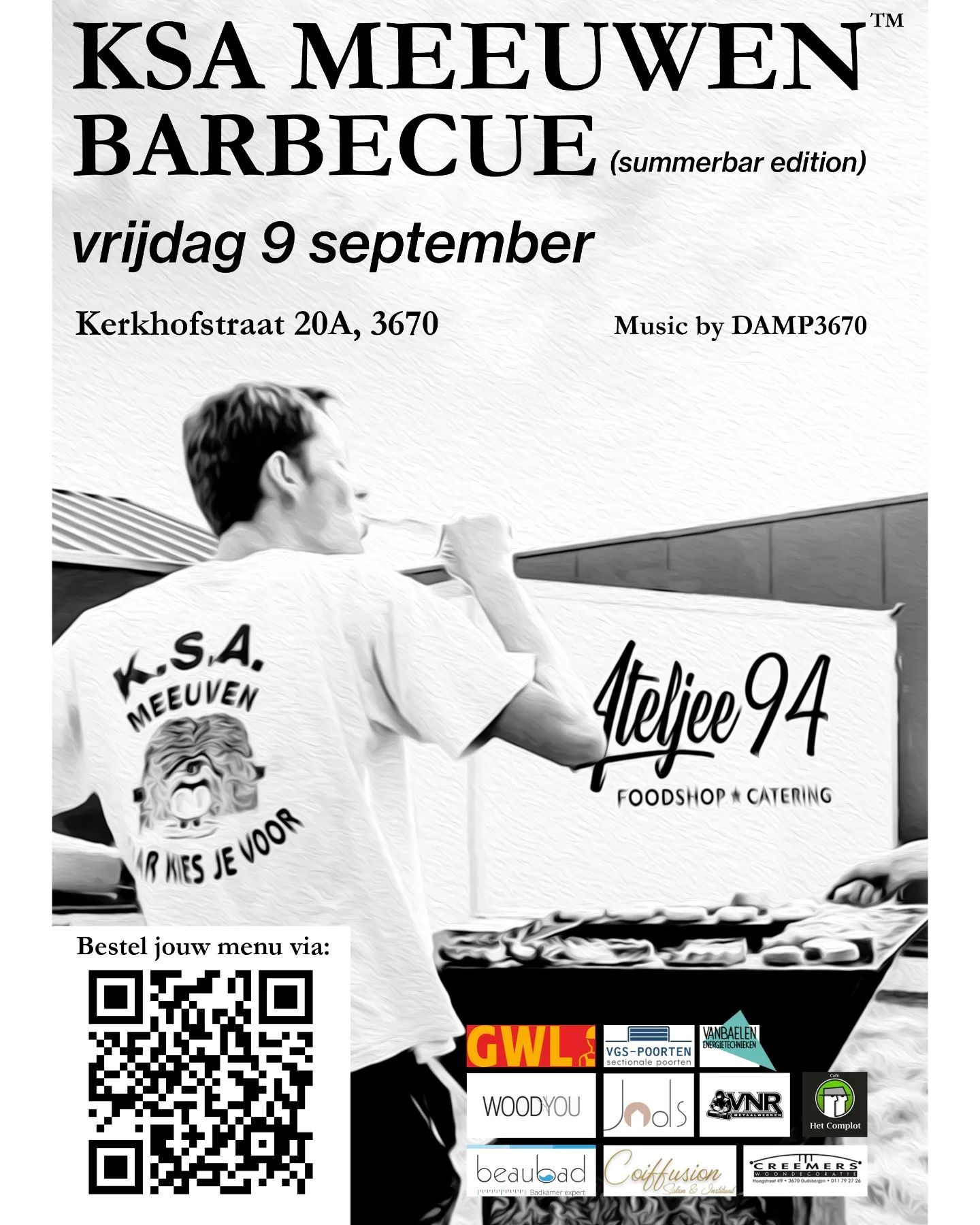 BBQ
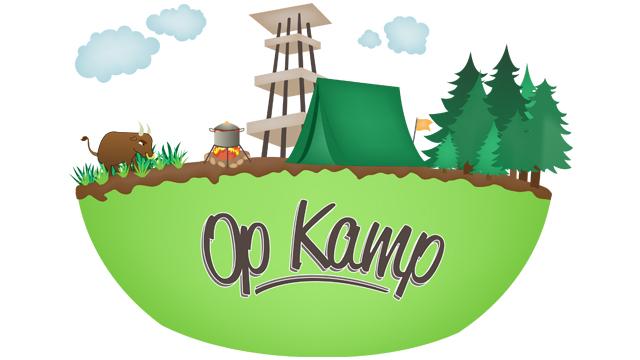 Kampen
Klein kamp (Sloebers, Leeuwkes, Jongknapen en Knapen)
Eerste week van de paasvakantie (1 – 5 april)
Meer informatie komt later in het kampboekje
	en op sociale media + website
Kampen
Groot kamp (alle leeftijdsgroepen)
1 – 10 augustus (sloebers van 1 – 6 augustus)
Locatie: Gooik
Meer informatie komt later in het kampboekje
	en op sociale media + website
Doki funfestival
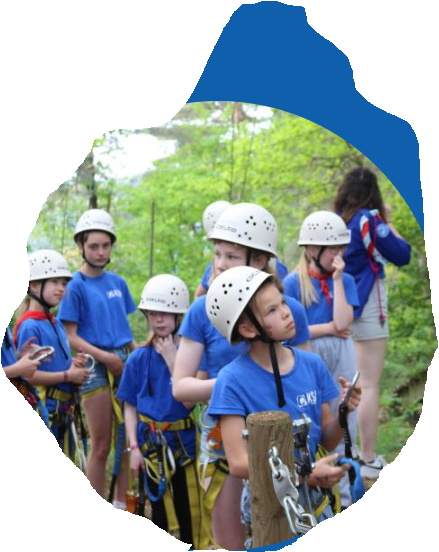 Voor sloebers, leeuwkes, jongknapen en knapen
4 mei 
Doki Fun Festival is een speel en doe-festival voor de kleinste leden dat spel, leuke attracties en muziek overgiet met een fantasievol themasausje, zodat elke -12-jarige er zijn gading kan vinden
Prijs: €  12,00 
Meer informatie komt later
Triptrap
Enkel voor de +16’ers
 9 tot 12 april
4 daagse fietstocht
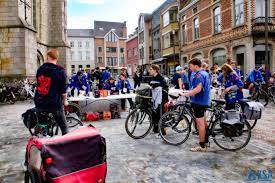 Tegemoetkoming ziekenfondsen
Tegemoetkoming lidgeld: 
Onafhankelijk ziekenfonds (OZ)  tot 20 euro per jaar
Solidaris  maximaal 20 euro per kalenderjaar
Vlaams & Neutraal ziekenfonds  tot 30 euro per jaar
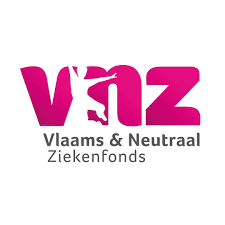 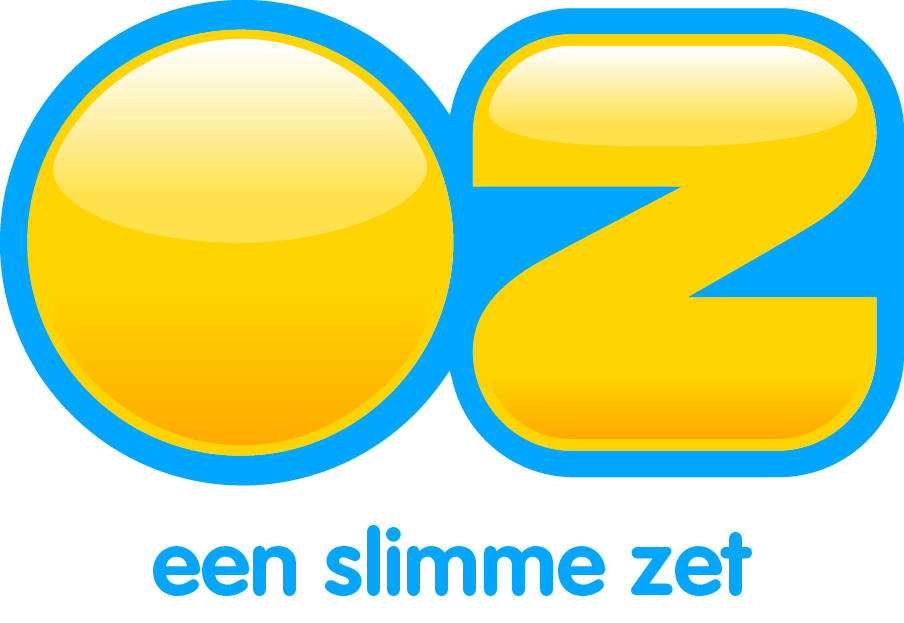 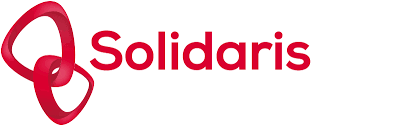 Tegemoetkoming ziekenfondsen
Tegemoetkoming kampen: 
Christelijke mutualiteit (CM)  5 euro per kampdag (te combineren met openluchtklassen, sportkampen en speelpleinwerking met een totaal van 100 euro per jaar)
Onafhankelijk ziekenfonds (OZ)  5 euro per dag (tot maximaal 10 of 20 dagen per kalenderjaar)
Solidaris 5 euro per kampdag (tot maximaal 100 euro per kalenderjaar)
Vlaams & Neutraal ziekenfonds  5 euro per dag of overnachting (tot 120 euro per kalenderjaar)
Hoofdleiding
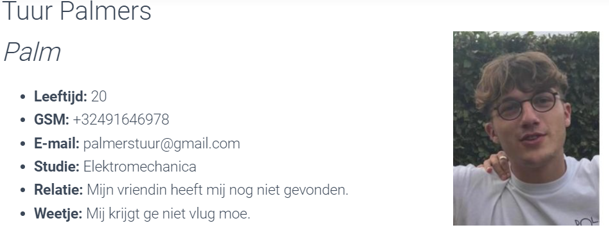 Taken:
Contact leden en ouders
Verzekering 
Facebook en website
Contact met KSA Limburg
Taken:
Contact leden en ouders
Verhuur van de bouw
Speciale evenementen
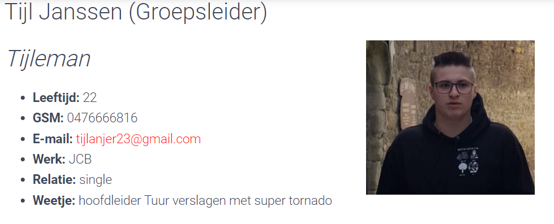 Leiding sloebers
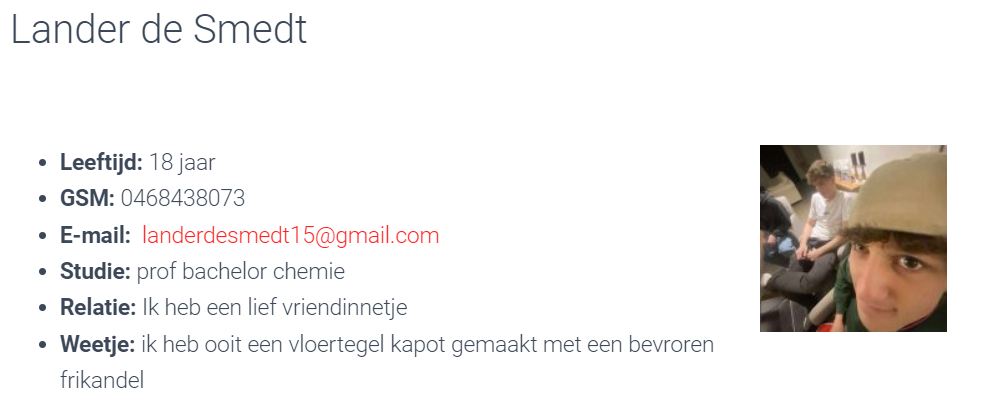 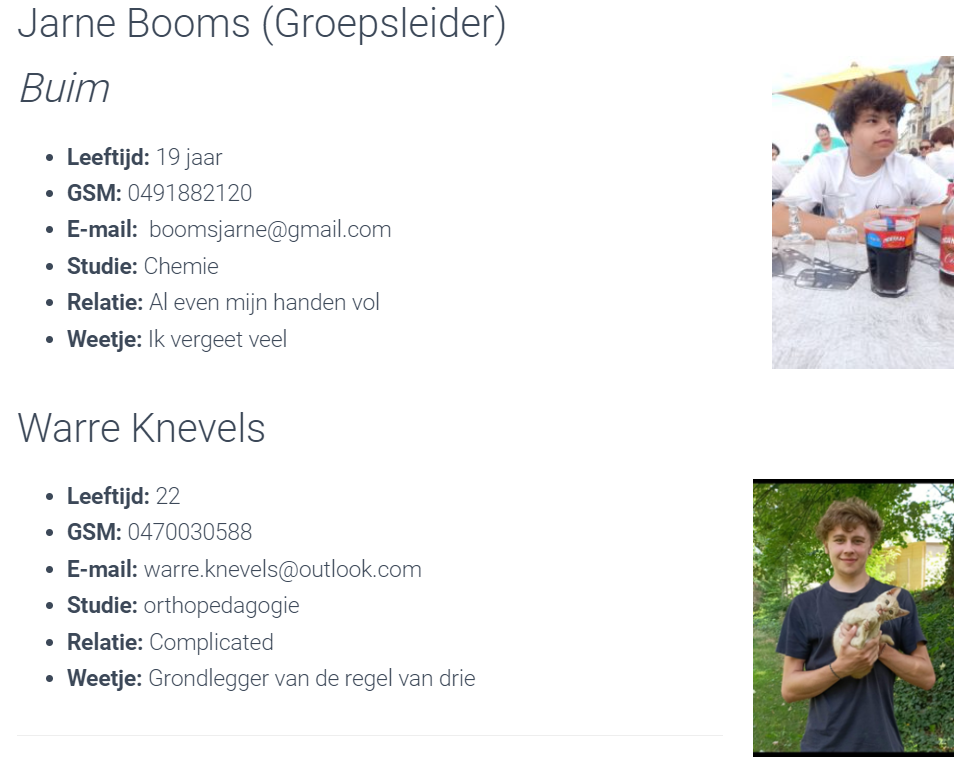 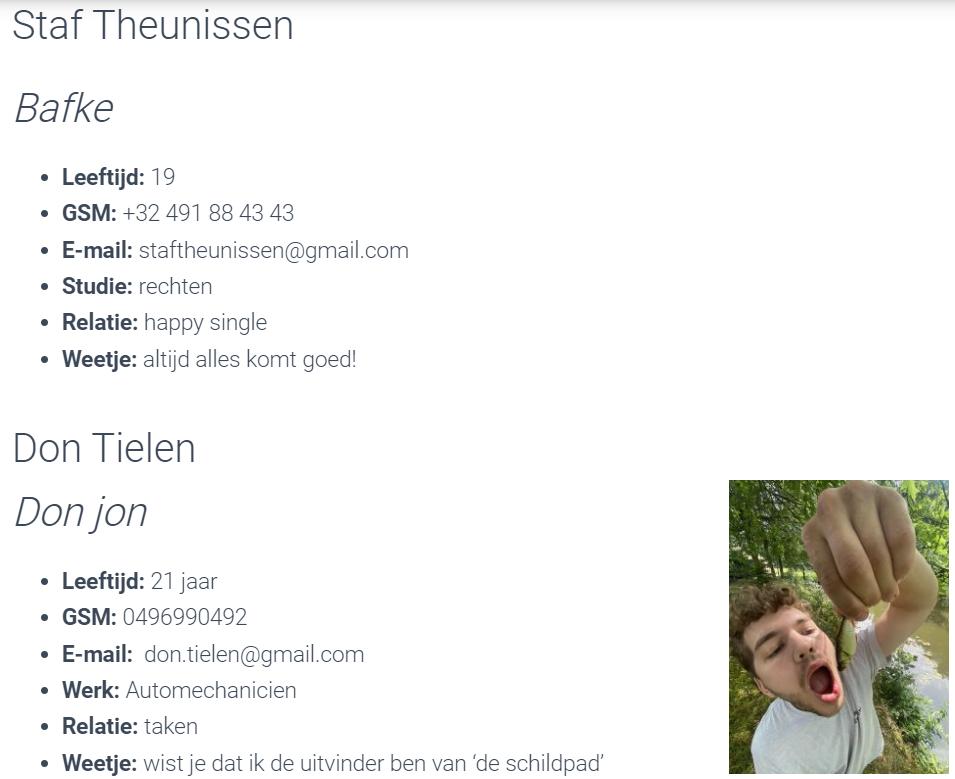 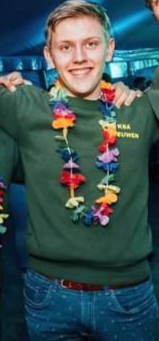 Leiding leeuwkes
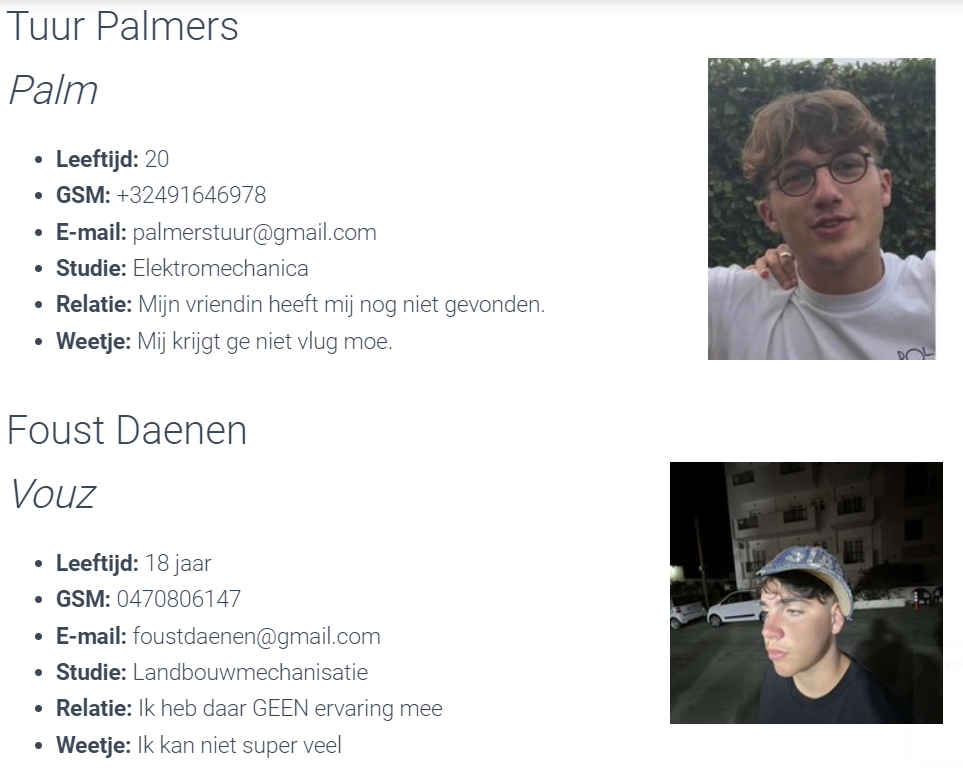 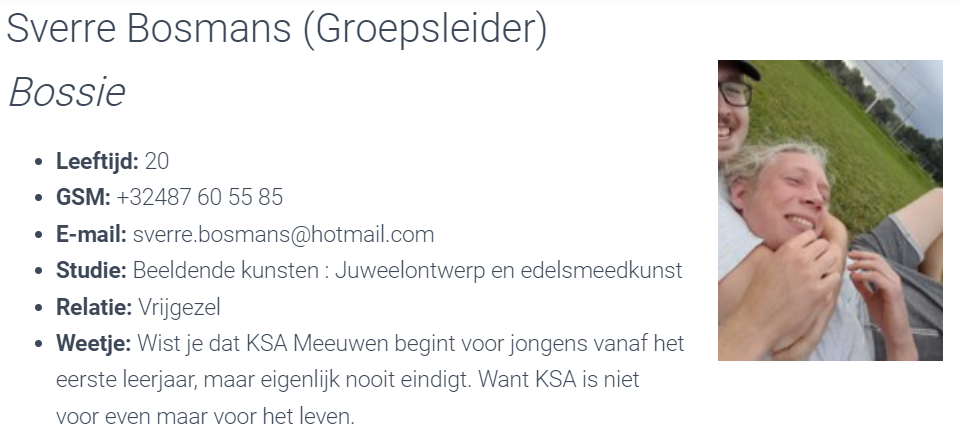 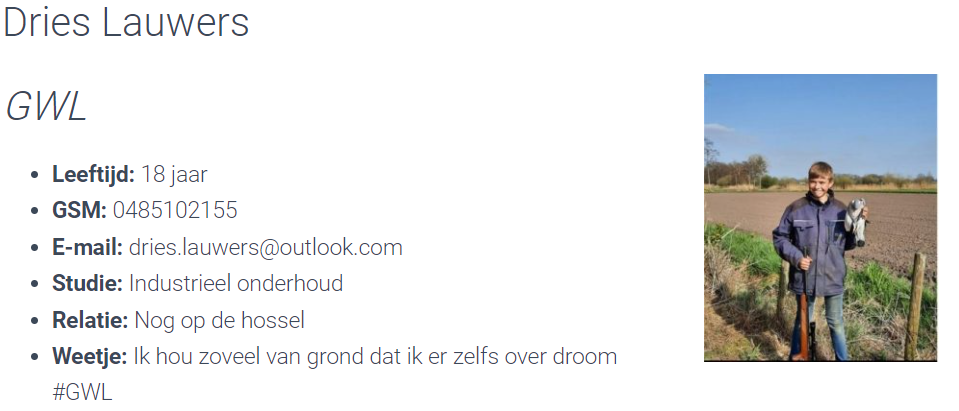 Leiding jongknapen
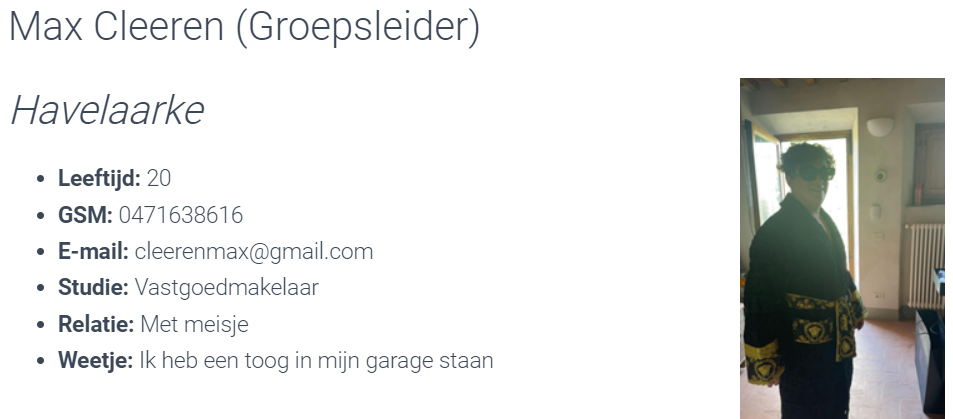 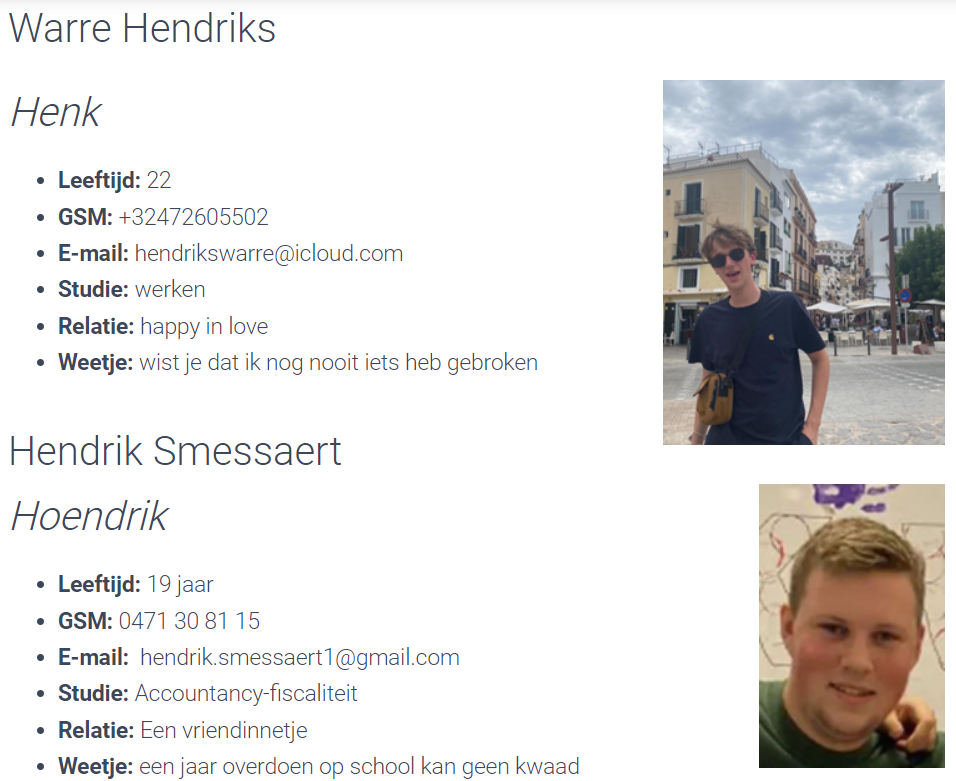 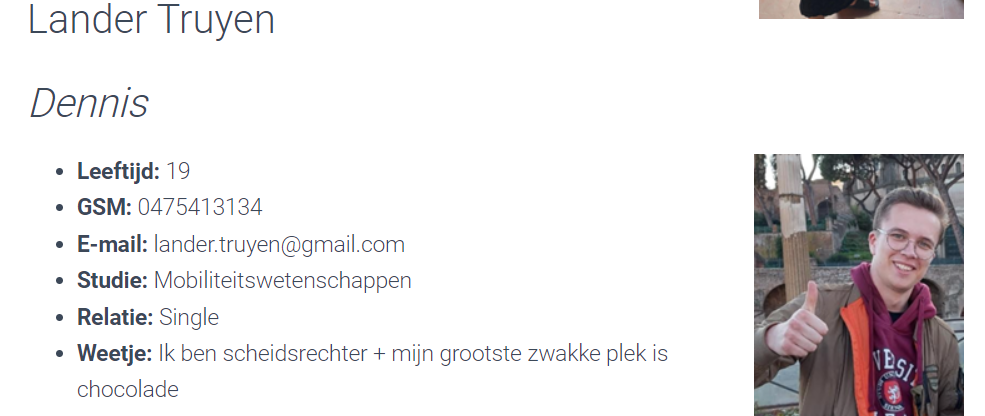 Leiding knapen
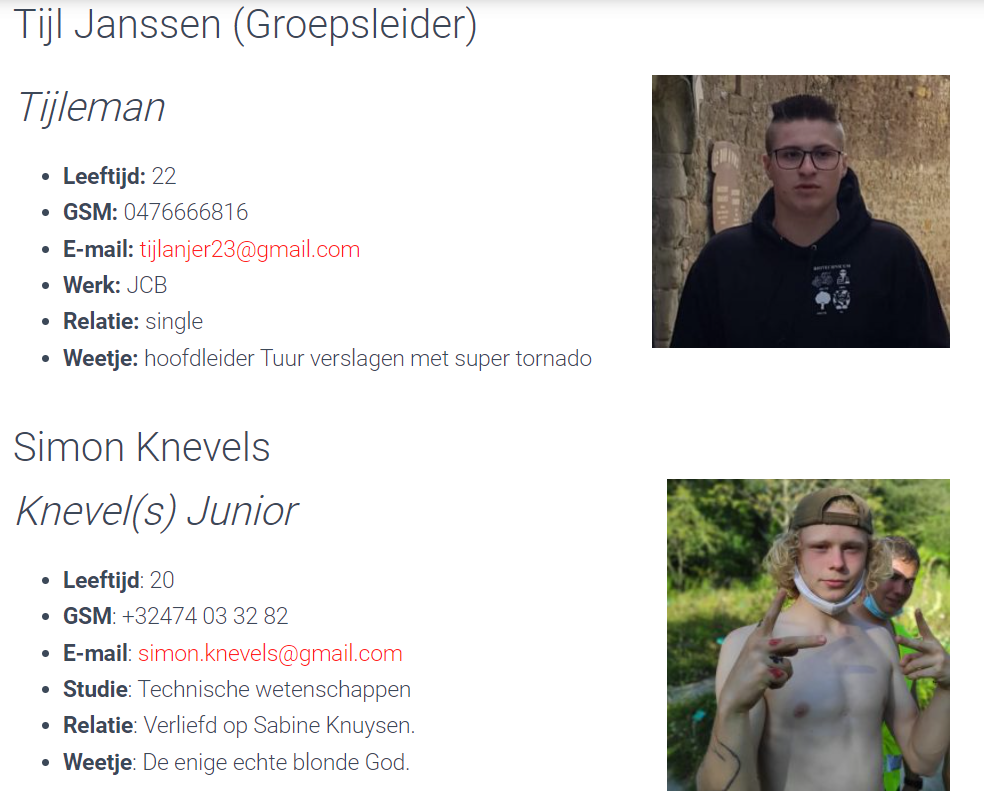 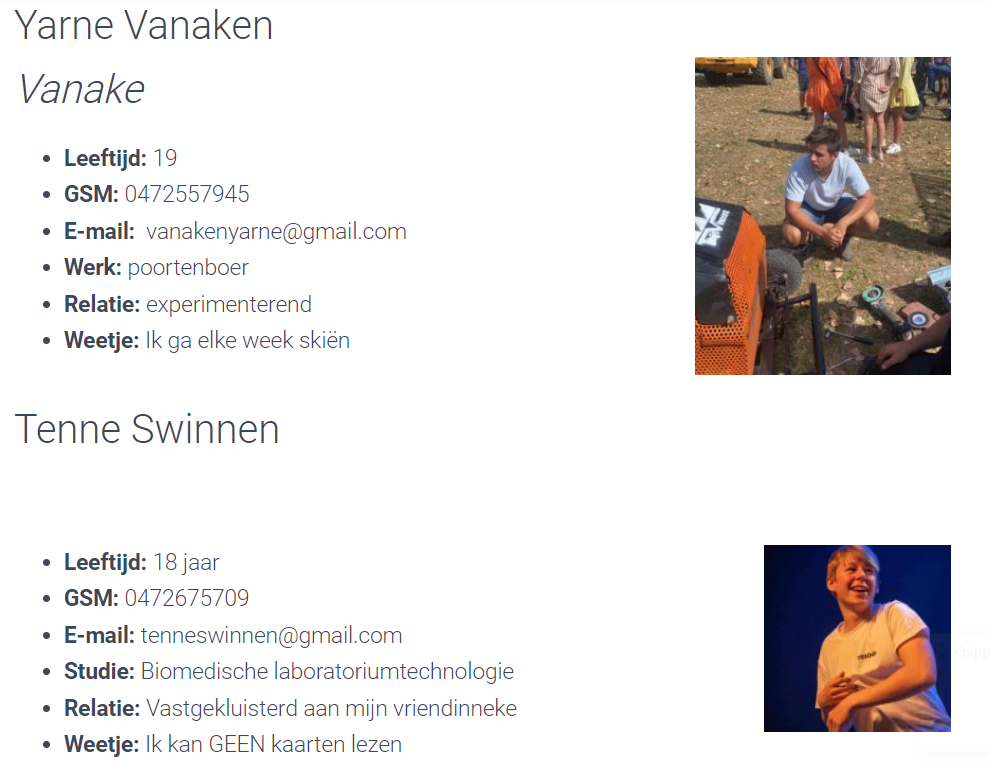 Leiding jonghernieuwers
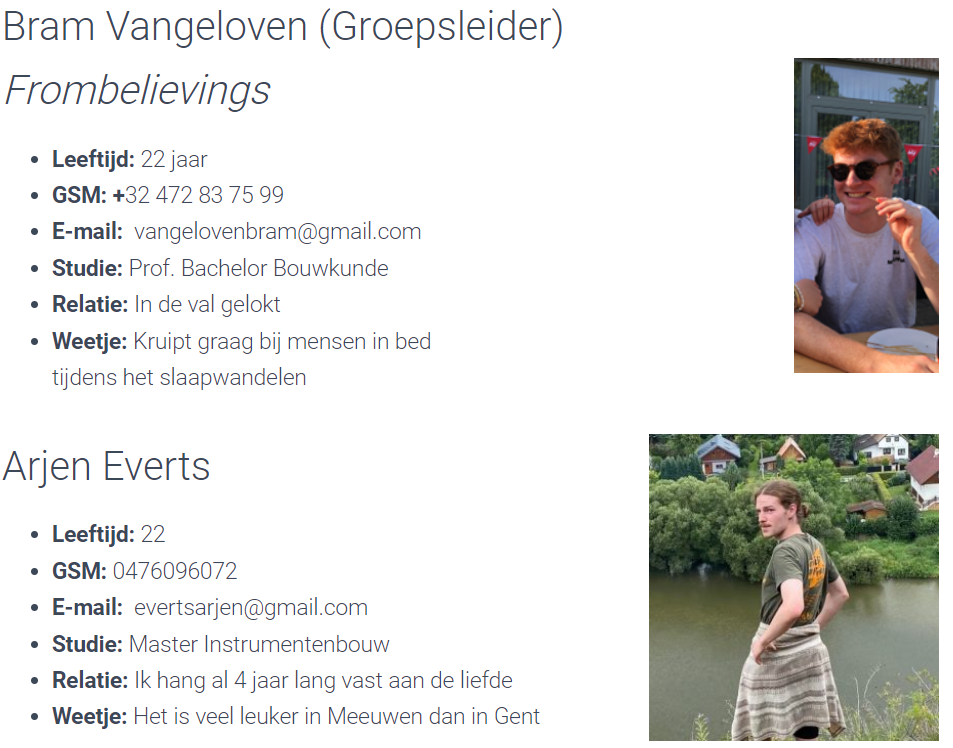 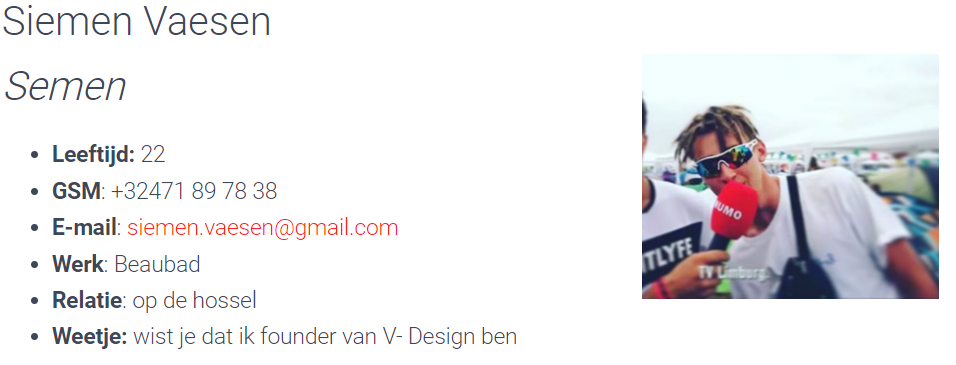 Leiding +16
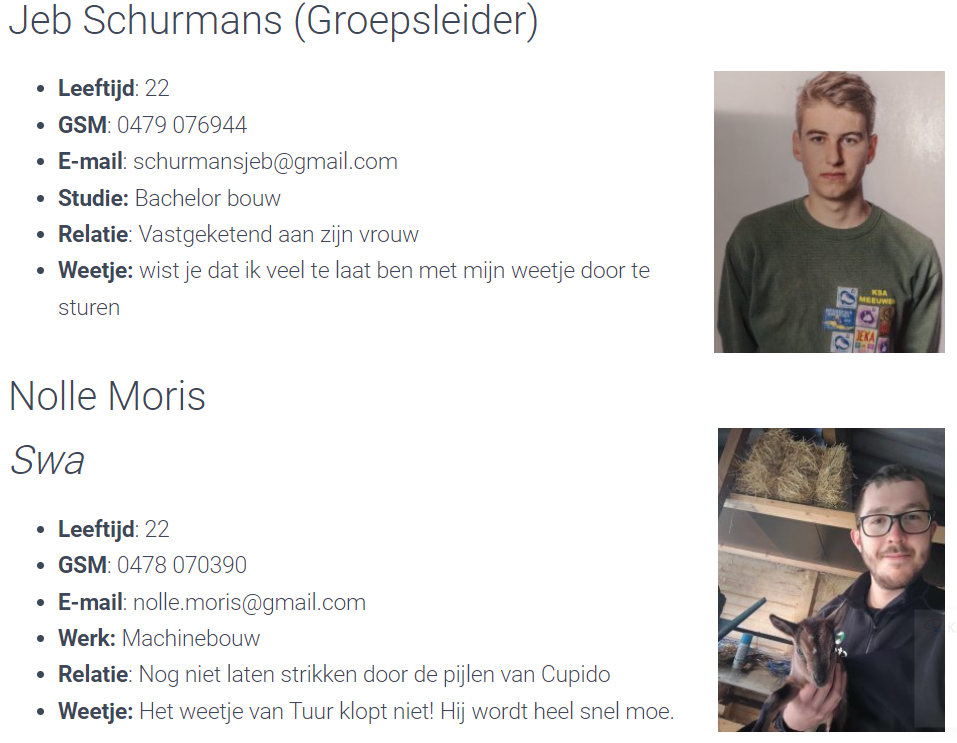 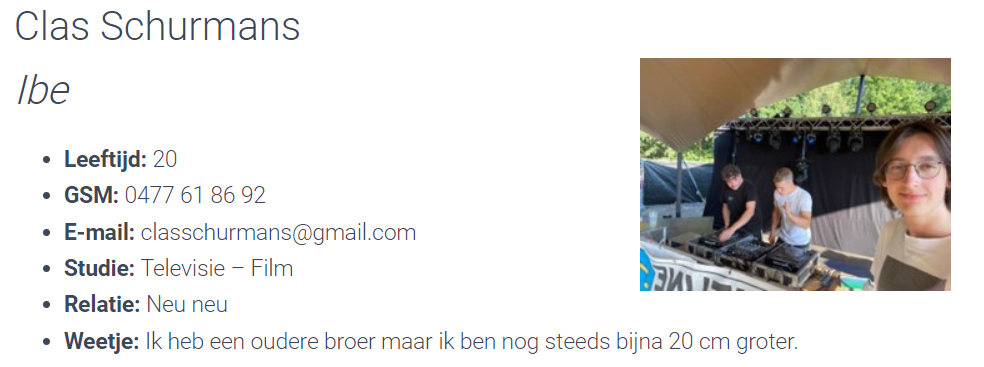 Waar staat al de informatie
Facebook
Website (www.ksameeuwen.be)
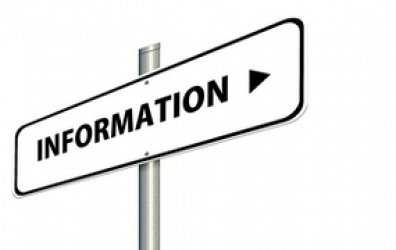 Wie te contacteren bij vragen
Hoofdleiding (Tuur en Tijl)
Groepsleiding
Email: ksa_meeuwen@hotmail.com
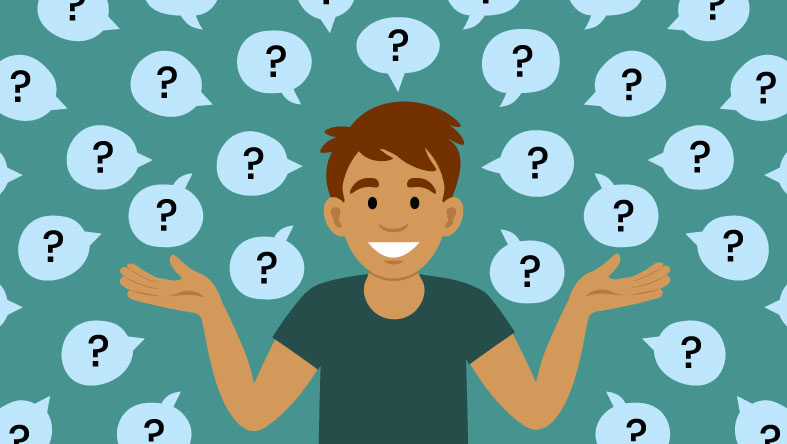